Introducing CBH into  Murphys
22 November 2011
Why have we done it
Over 12 000 deaths each year are estimated to have been caused by past exposure at work

An estimated 1.2 million people who worked in 2010/11 report suffering from a work-related illness.

75% of the new work-related conditions in 2010/11 were either musculoskeletal disorders or stress, depression and anxiety 

Other work-related illnesses include skin disease, respiratory disease, hearing loss and vibration-related disorders
Putting Health back into H&S
We in the industry have focused on Safety and reducing the risks to our workers 

We have made great progress in this but people are still getting harmed by the work we are doing.
37 times more deaths in construction are health related and NOT due to workplace accident or injuries.
What we needed
We had always undertaken health surveillance. 
	However we identified key issues that we hadn’t fully covered and needed to improve at:

Fitness for Work Task Assessment
Sickness Absence
Rehabilitation
Education
Promotion 
Awareness
Heath by design
Counselling
What we needed
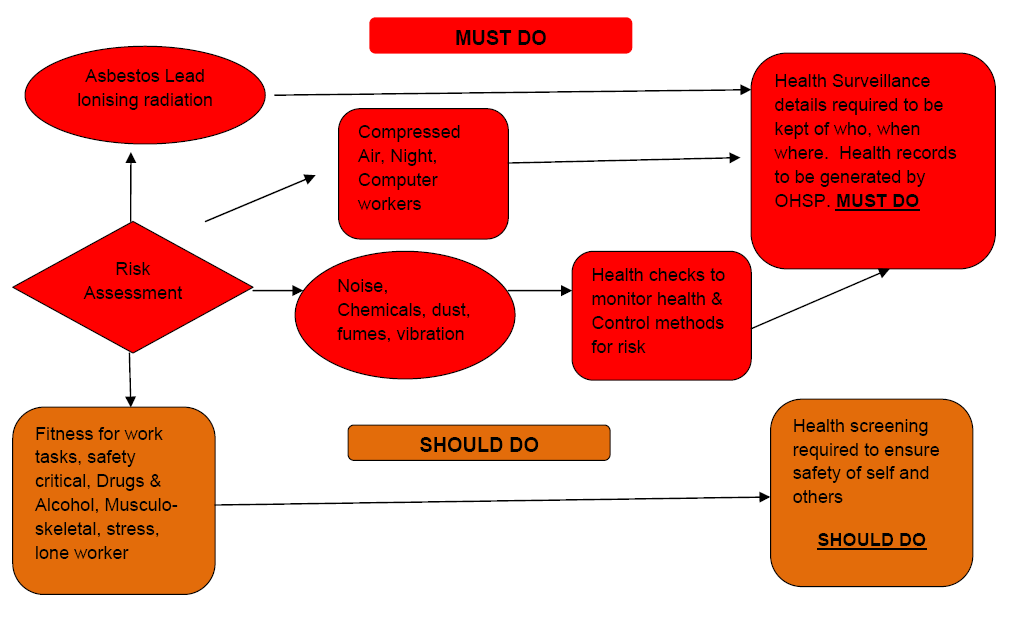 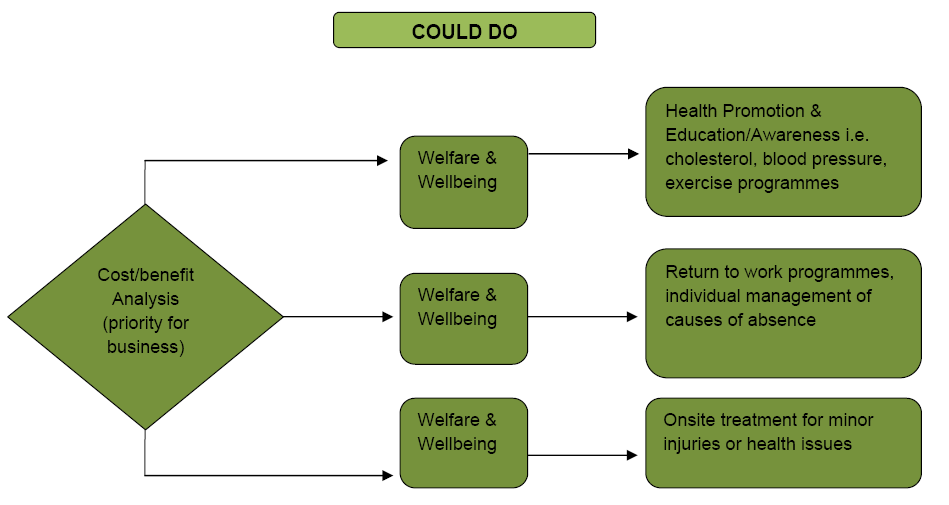 How CBH Works
Construction Industry Employers 
Corporate Membership – annual subscription

Occupational Health Service Providers
CBH accredited to:
Provide services to industry standards
Input clinical data to national database
How CBH Works
Workforce

Receive CBH unique reference number 
(or can use CSCS or equivalent card)

Give consent for clinical data to be held

Present the card on site
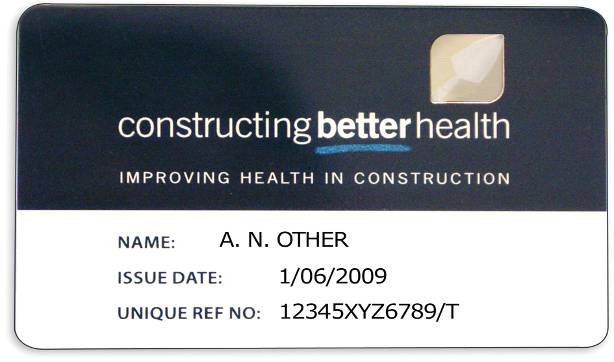 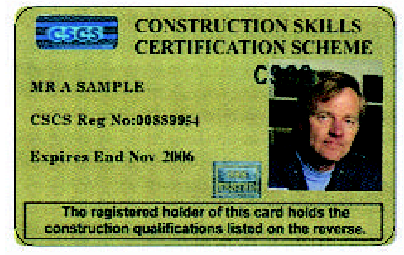 Data Management
Fitness for Work
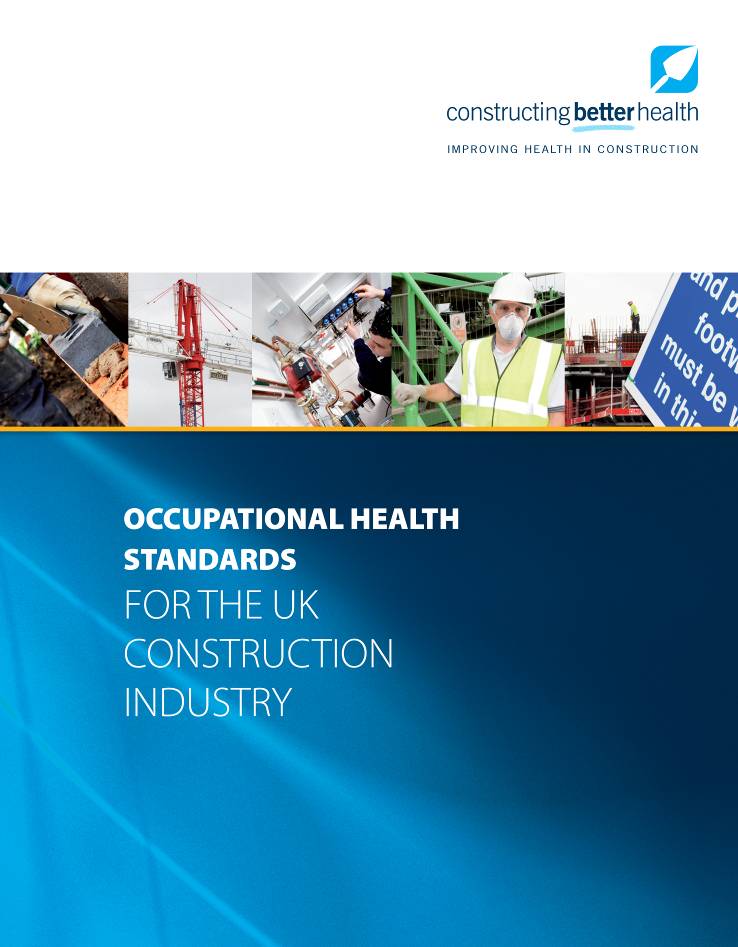 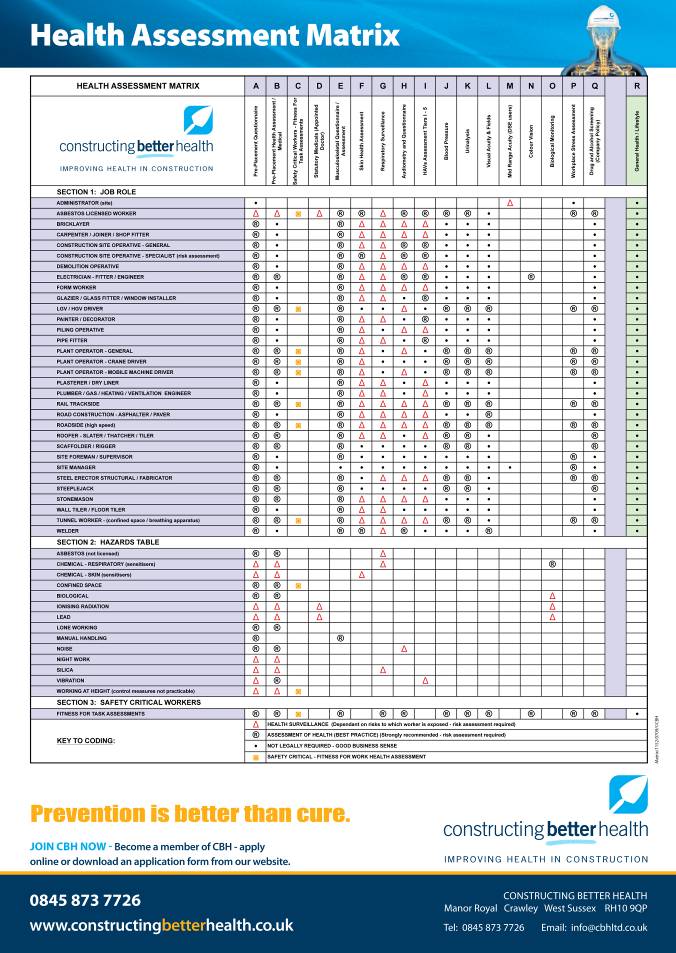 Data Management
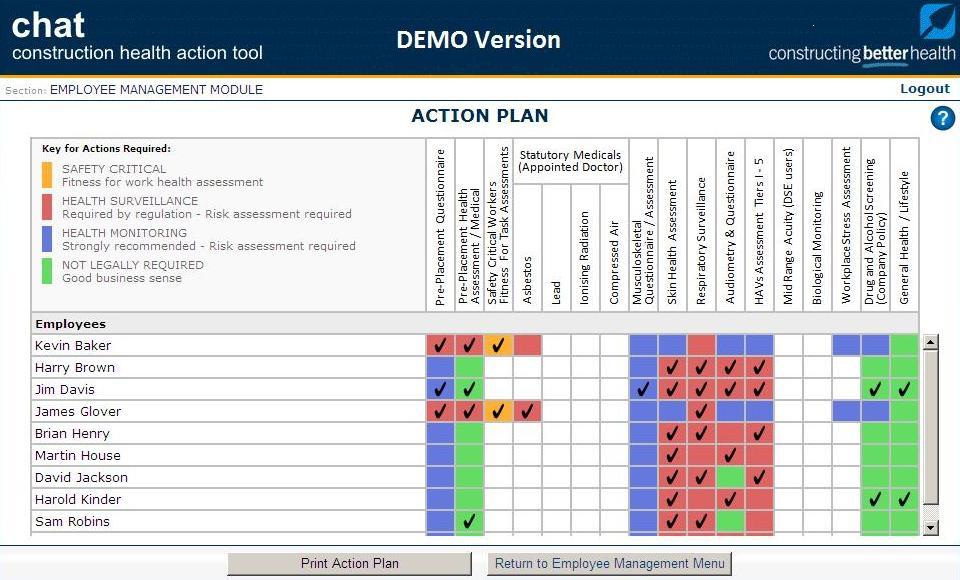 Industry Guidance Information
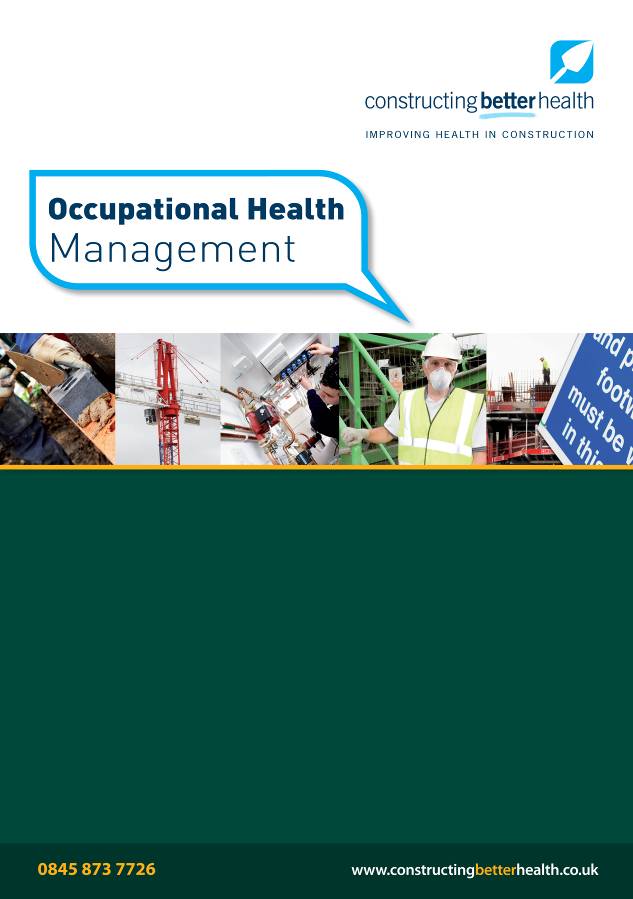 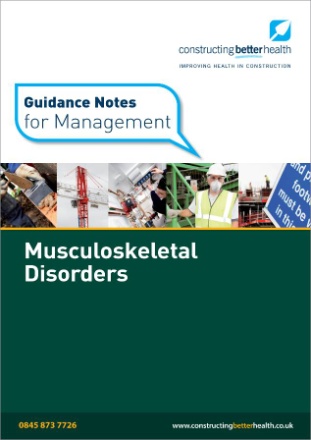 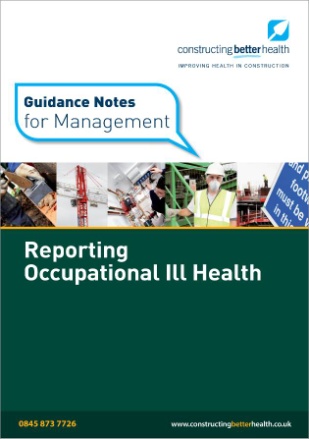 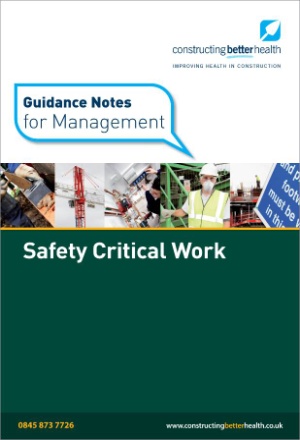 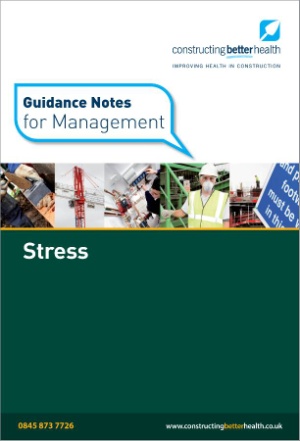 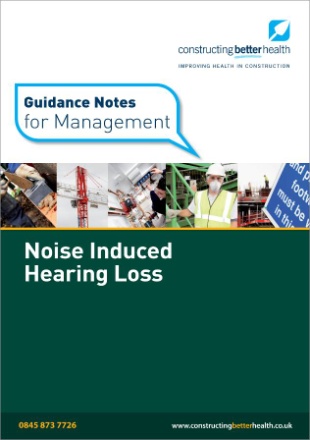 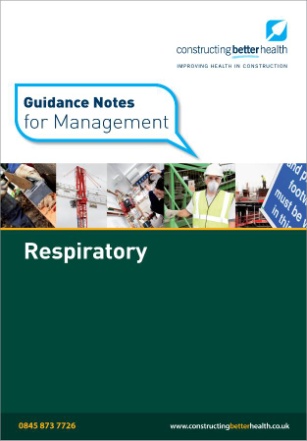 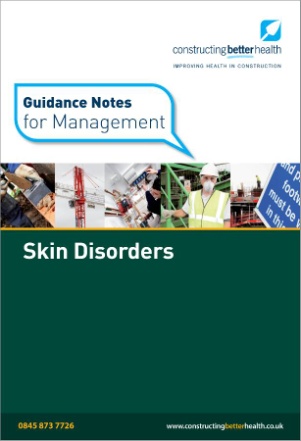 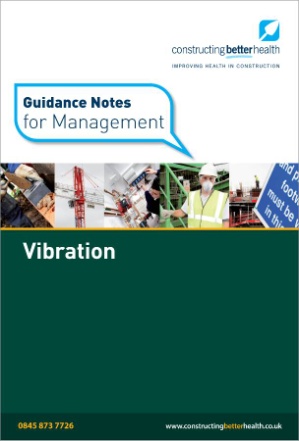 Visibility on Site
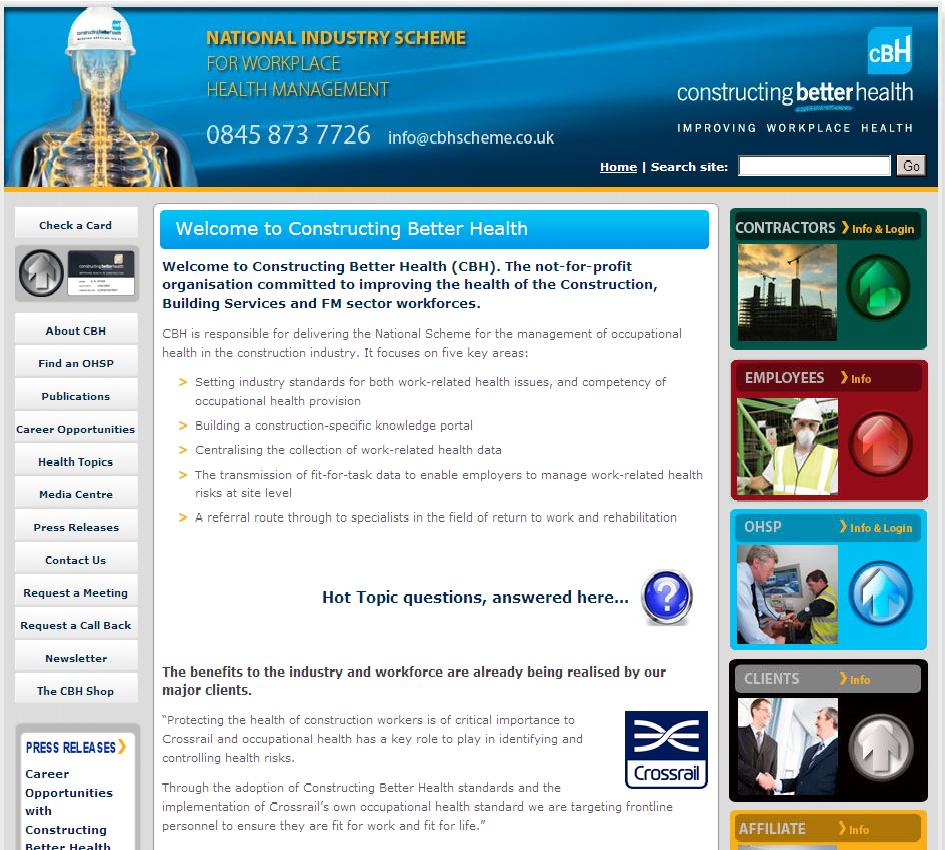 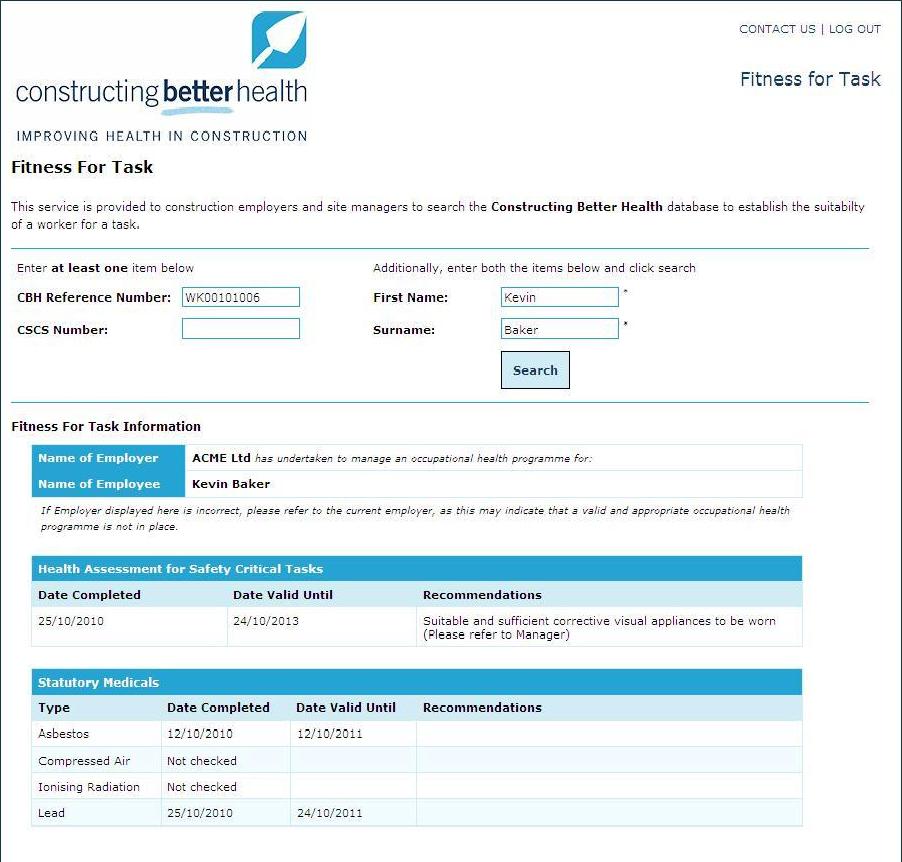 How CBH has Benefited Murphys
Demonstrates management of OH at site level
Web based solution for access to ‘real time’ ‘fitness for task’ data at SITE level
Key to managing safety critical workers 

Efficient and cost effective monitoring of an individuals health
OHSP access to previous clinical data for comparison/monitoring
Reduces need for unnecessary and costly repeat HS/FFT checks
Improves retention of experienced workforce
Healthy workforce = improved productivity

Centralised storage of data 
Limited valid data currently exists
Benefits research for long term improvements to industry ‘health’
Enables Client project legacy
Obstacles faced & How we dealt with these
CHAT v1 
Issues with duplication of effort
No expiry flagging system
Unable to remove leavers from company screen
D&A Pass/Fail not identified
Cost
Based on company size not number of employees in the system

Remote Access

IT Issue on small sites

Supply Chain

Whole supply chain to be CBH members (Crossrail Mandate)
Campaign Posters
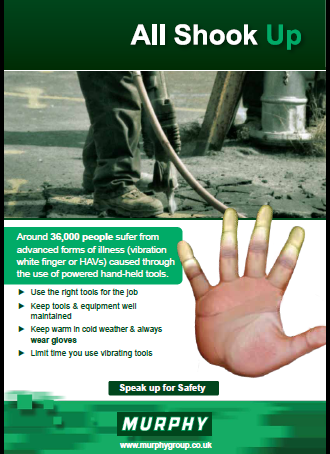 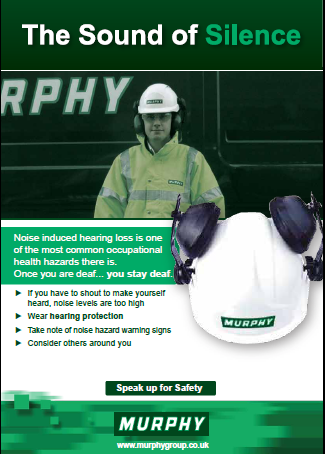 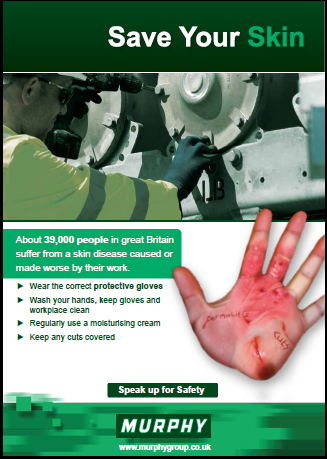 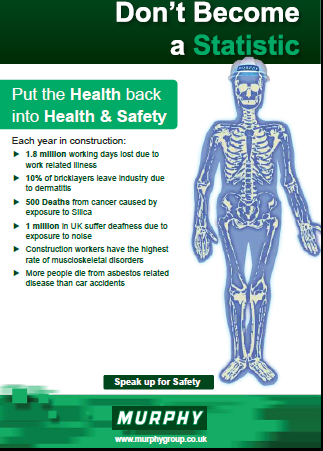 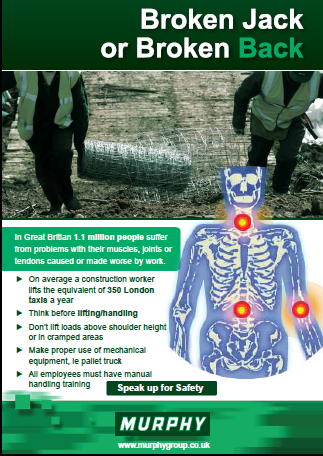 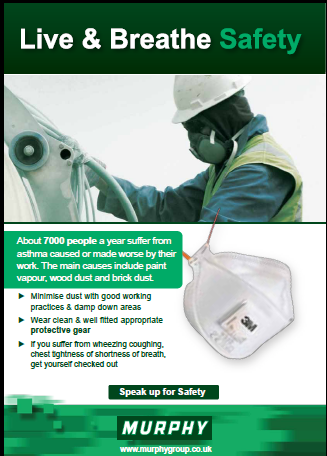 Campaign Handouts
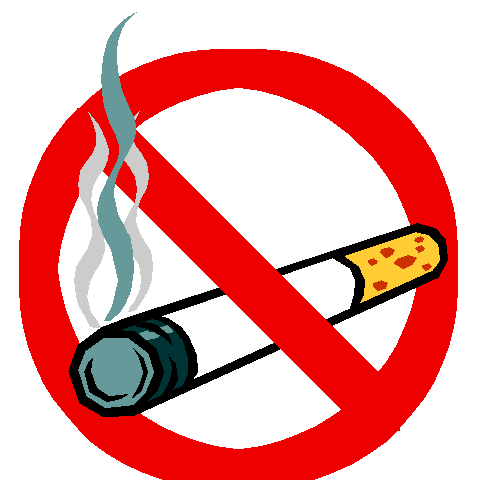 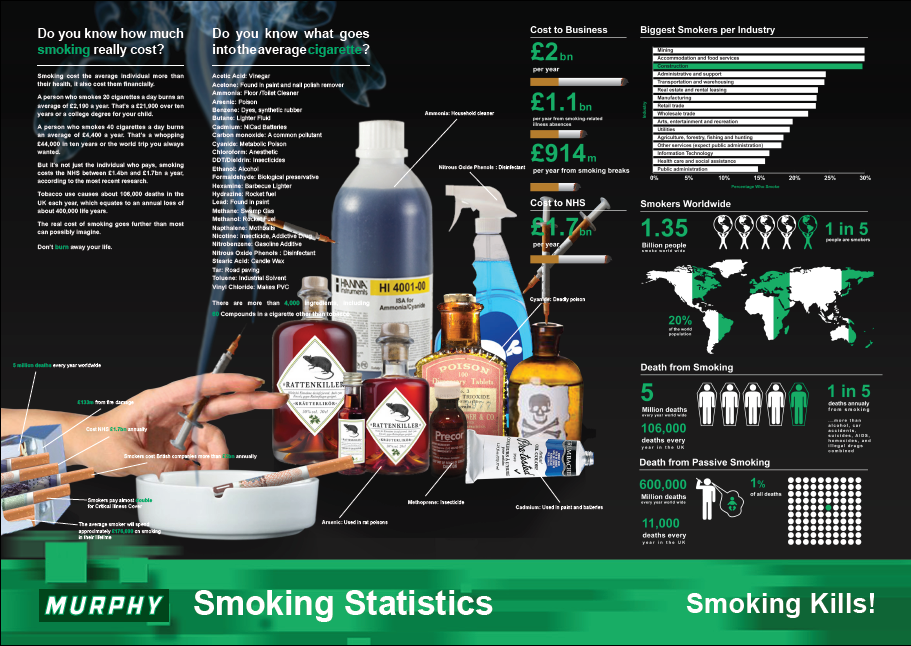 Sun/Skin Cancer Preventative Campaign
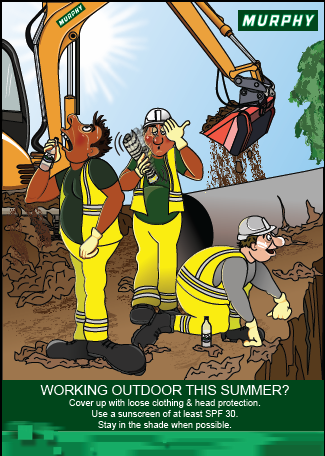 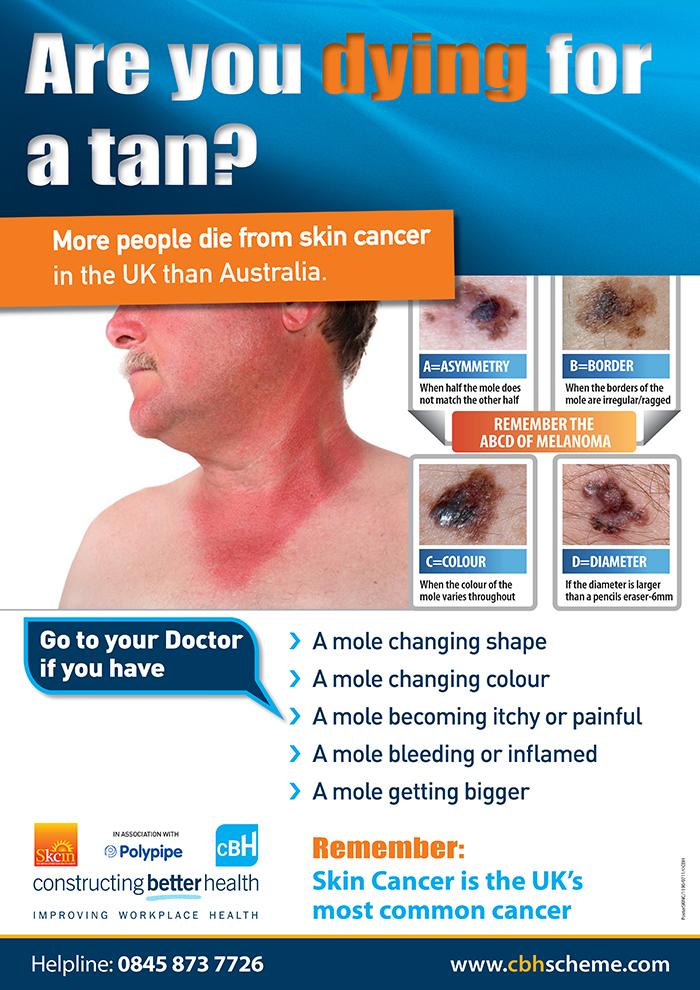 Noise – Best Practice
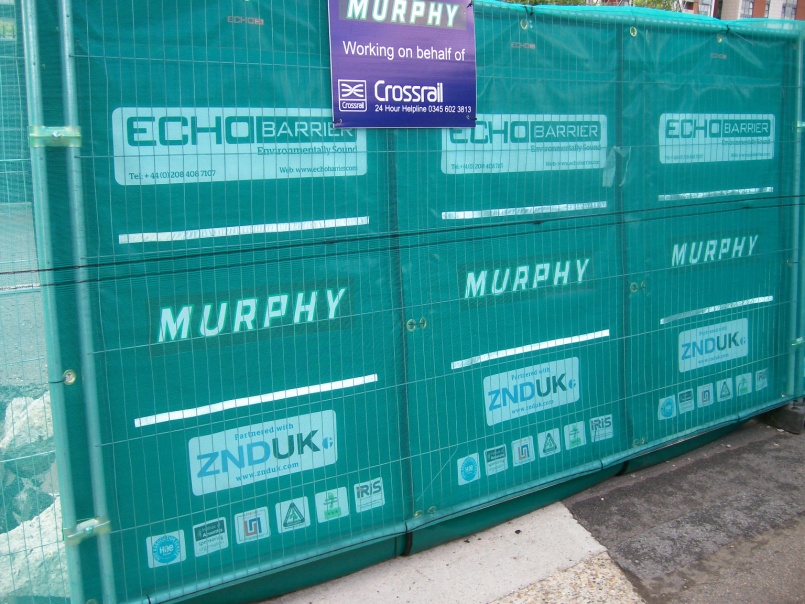 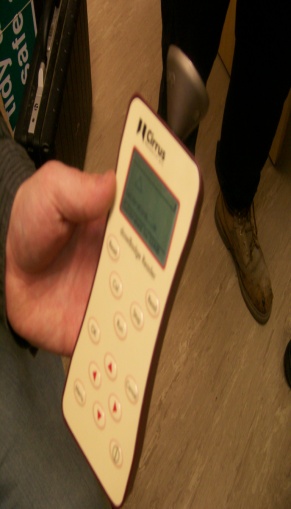 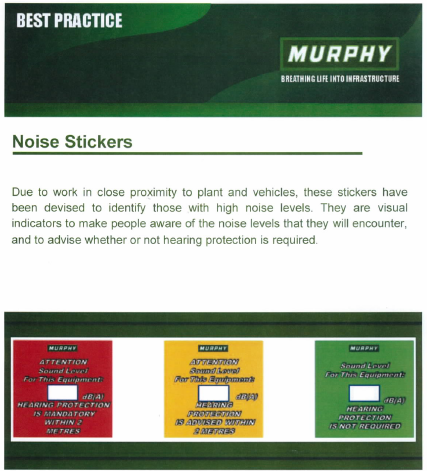 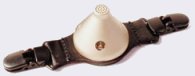 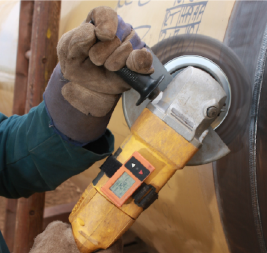 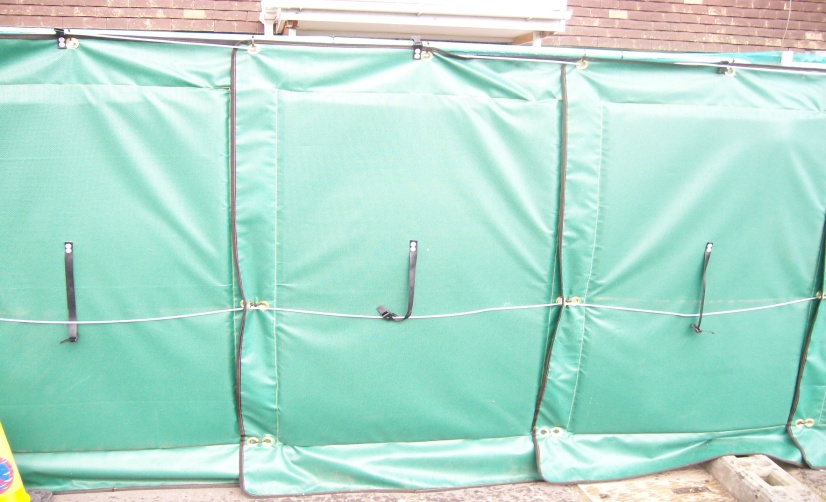 17
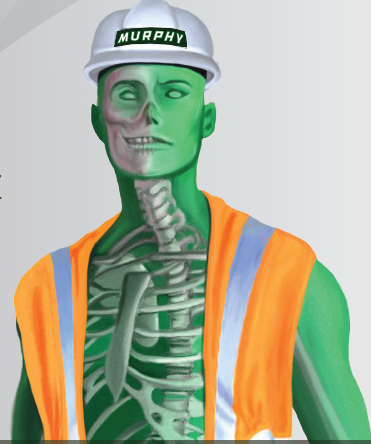 PUTTING THE HEALTH 
BACK INTO 
HEALTH 
& SAFETY
18
Questions
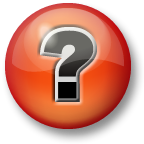 19